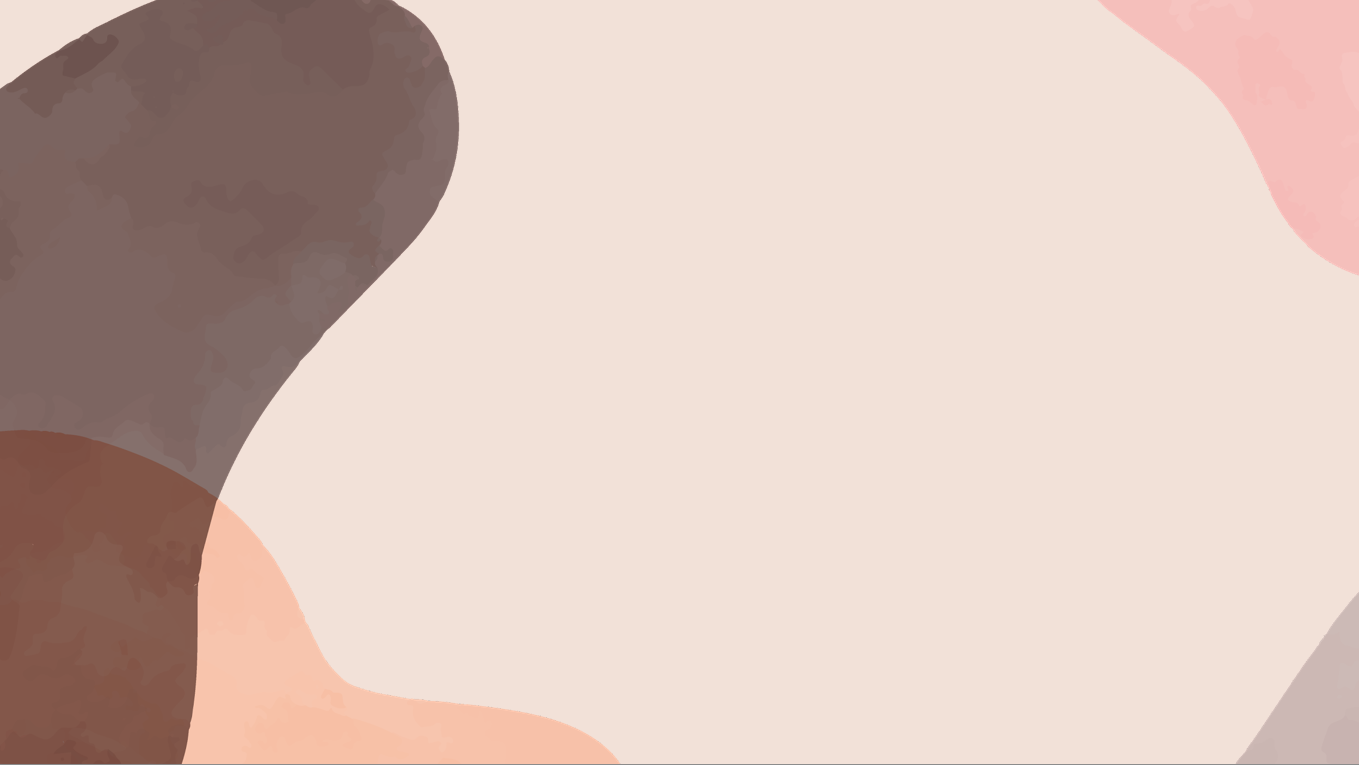 SZKOŁA DAWNIEJ…
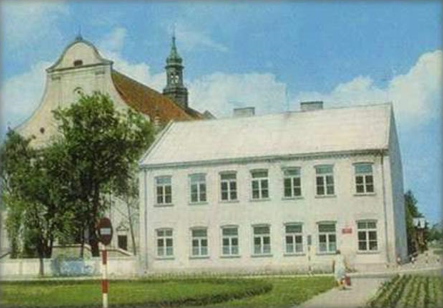 I DZIŚ…
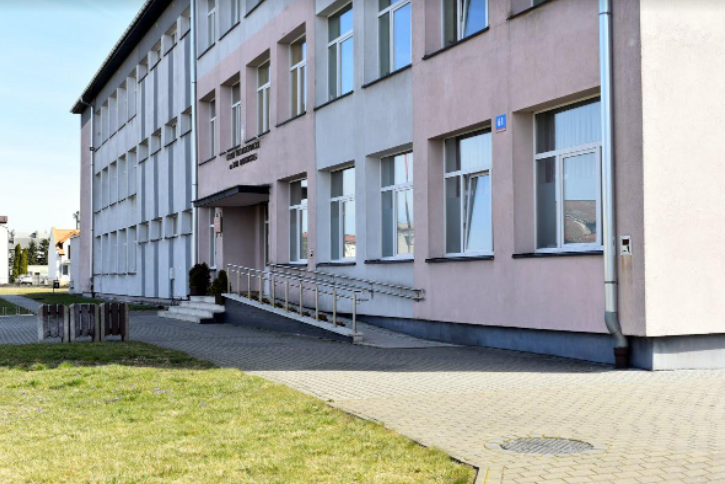 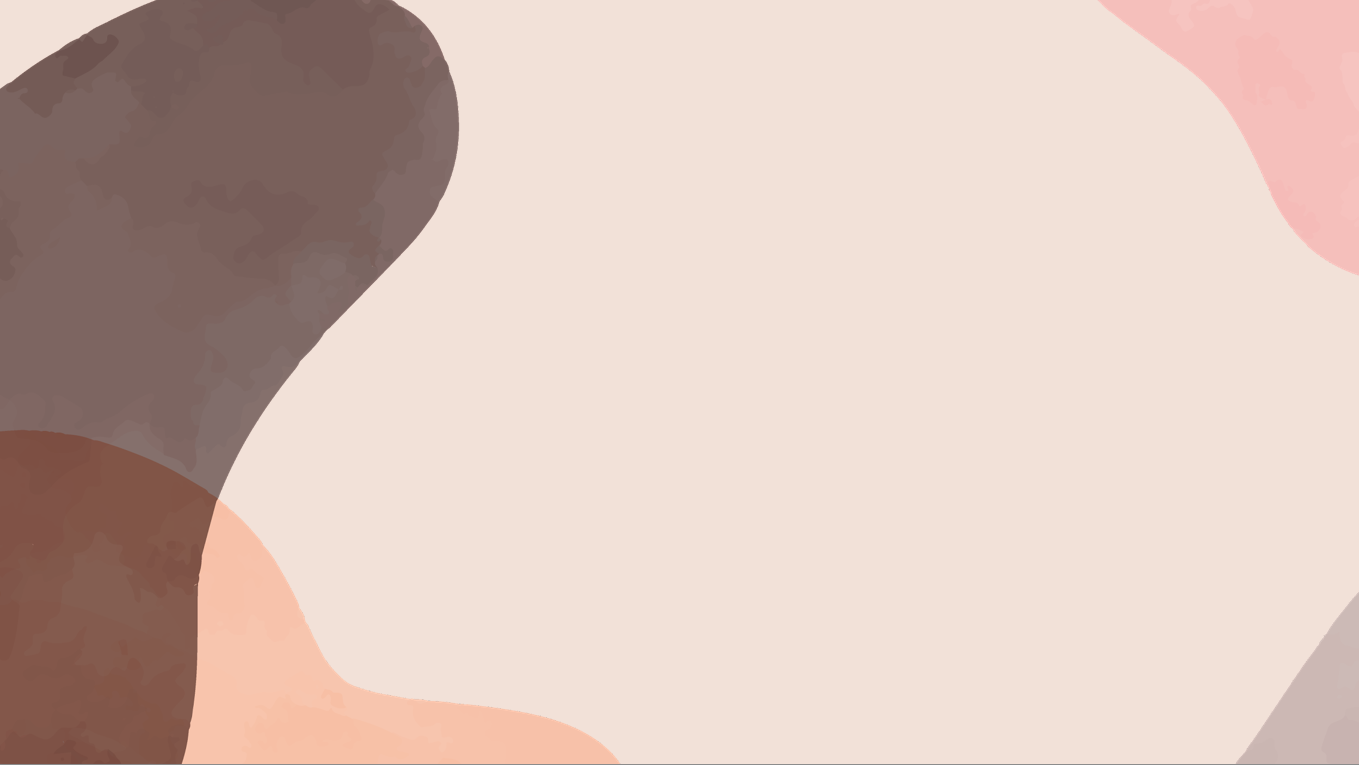 1972
ROK, W KTÓRYM POWSTAJELICEUM OGÓLNOKSZTAŁCĄCE 
W ŻUROMINIE
PO POKONANIU LICZNYCH TRUDNOŚCI, DZIĘKI ADAPTACJI STAREGO BUDYNKU PRZY KOŚCIELE ORAZ ZAANGAŻOWANIU INSPEKTORA SZKOŁY PANA STANISŁAWA DRZĄDZEWSKIEGO, WIOSNĄ TEGO ROKU POWOŁANE ZOSTAJE DO ŻYCIA LICEUM.

DO EGZAMINÓW WSTĘPNYCH, KTÓRE ODBYŁY SIĘ W LICEUM W BIEŻUNIU PRZYSTĄPIŁO 118 KANDYDATÓW, DO PIERWSZEJ KLASY PRZYJĘTO 108 UCZNIÓW.



STANOWISKO DYREKTORA SZKOŁY
OBJĘŁA MGR JANINA SŁOWIKOWSKA
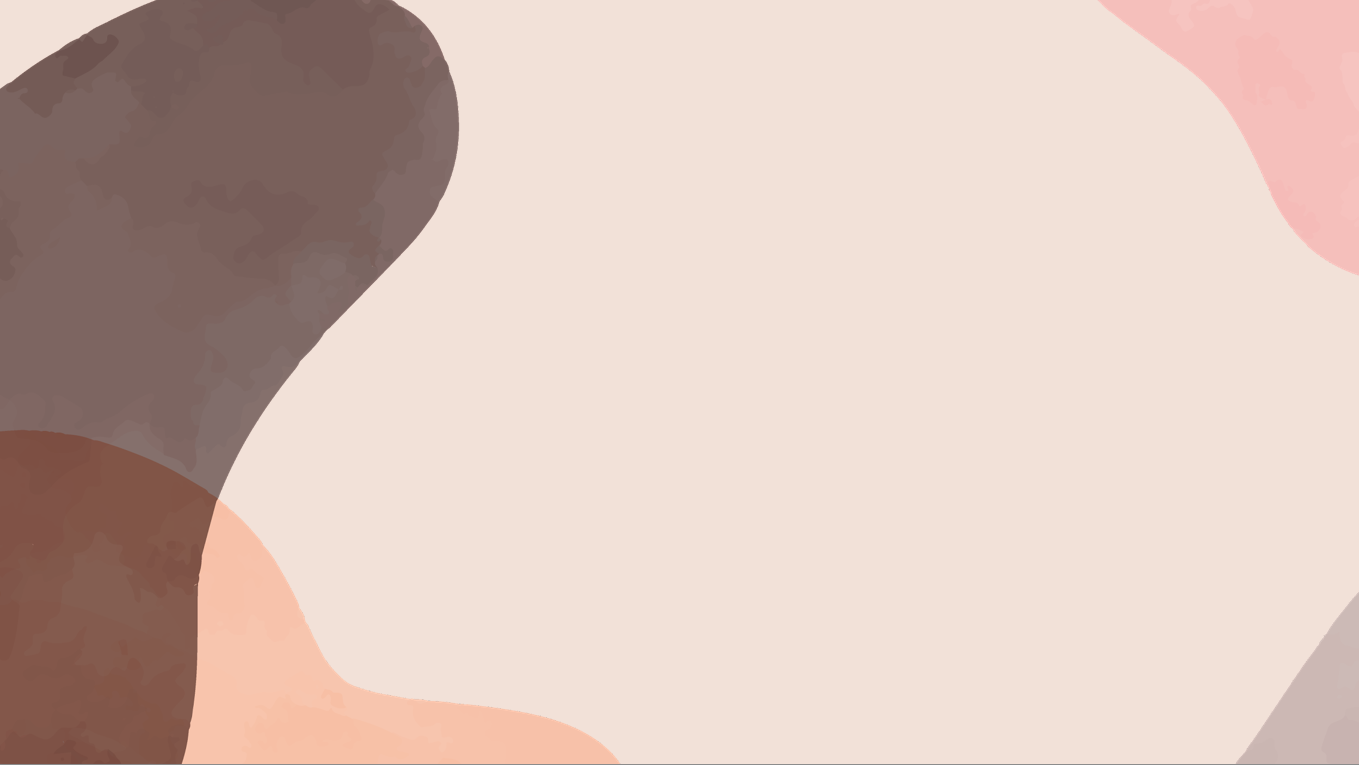 1 WRZEŚNIA 1972
UROCZYSTE ROZPOCZĘCIE ROKU
SZKOLNEGO
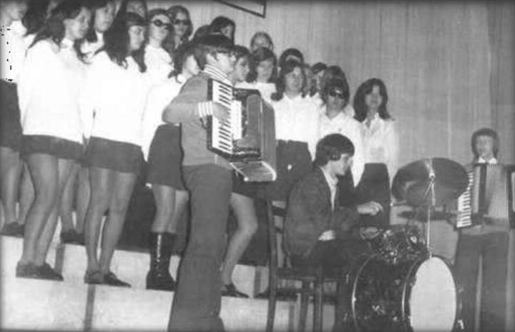 UROCZYSTOŚĆ ODBYŁA
SIĘ W SALI KINA „TON”.
SYMBOLICZNEGO ODSŁONIĘCIATABLICY I PRZECIĘCIA WSTĘGI
DOKONAŁ WICEKURATORPAN TOMASZ CIPKOWSKI
ROK 1974 – WYSTĘP PIERWSZEGO LICEALNEGO
CHÓRU PODCZAS AKADEMII SZKOLNEJ
W KINIE „TON”
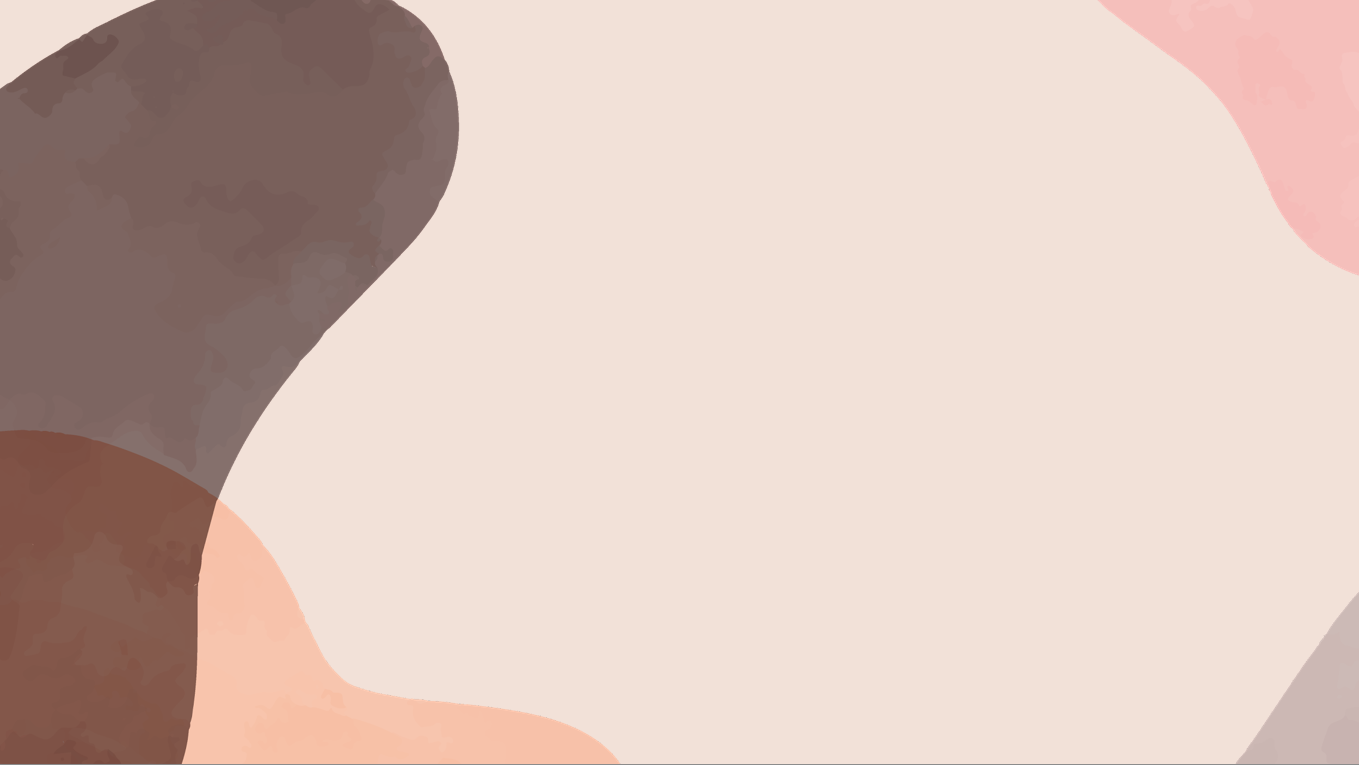 1973
ROK ROZPOCZĘCIA STARAŃ O NOWY
BUDYNEK SZKOŁY
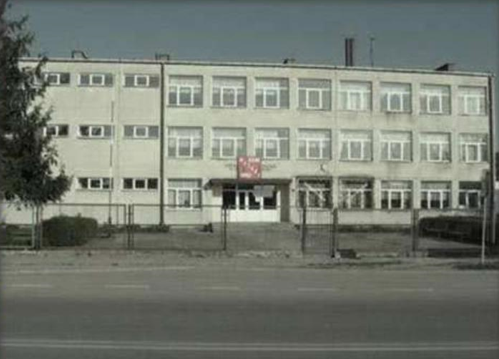 BUDOWĘ NOWEJ
SZKOŁY ROZPOCZĘTO
PRZY ULICY WYZWOLENIA,
W MIEJSCU GDZIE DO DZIŚ
MIEŚCI SIĘ SIEDZIBA
SZKOŁY.
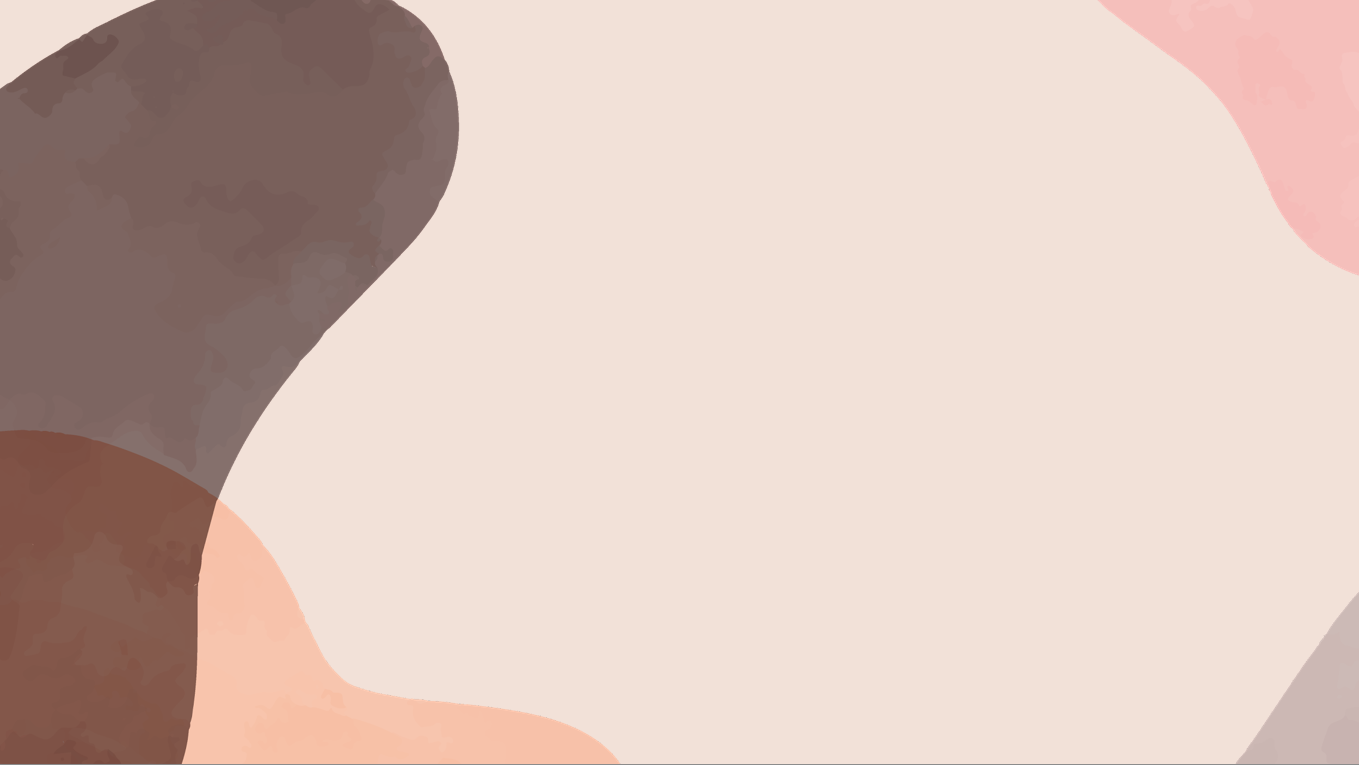 1 WRZEŚNIA 1976
PIERWSZE ROZPOCZĘCIE ROKU
SZKOLNEGO W NOWYM BUDYNKU
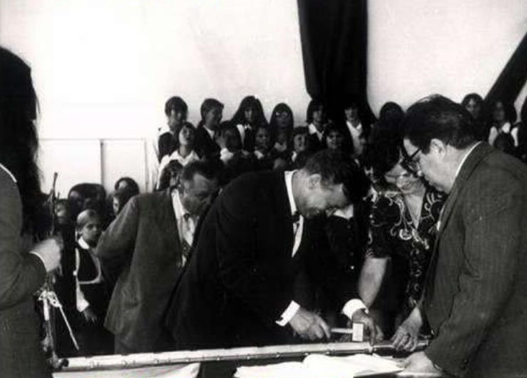 OD 1975
DYREKTOREM
SZKOŁY ZOSTAJE
MGR REGINA WELENC
SYMBOLICZNE WBICIE GWOŹDZIA
PRZEZ PANA TADEUSZA CZAJKOWSKIEGO
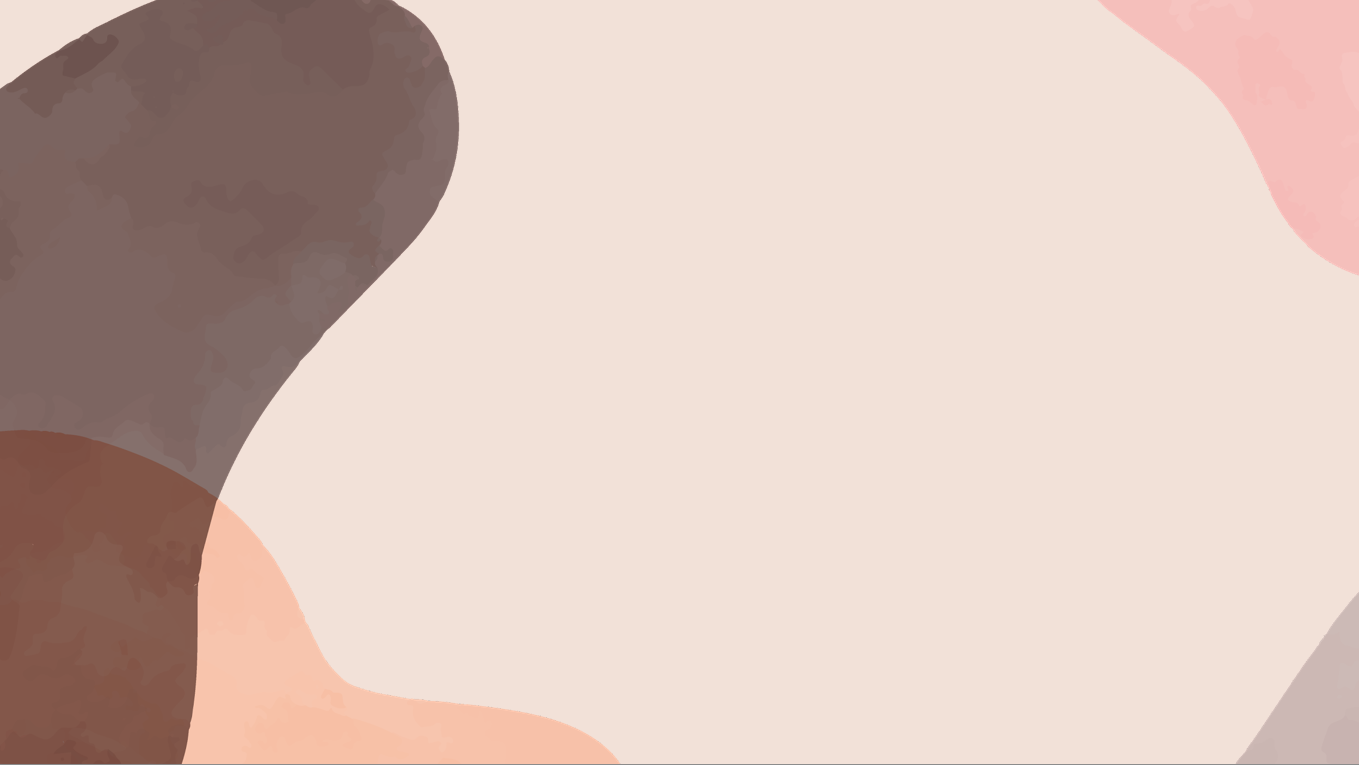 11 PAŹDZIERNIK 1976
NADANIE SZKOLE IMIENIA PISARKIMARII DĄBROWSKIEJ
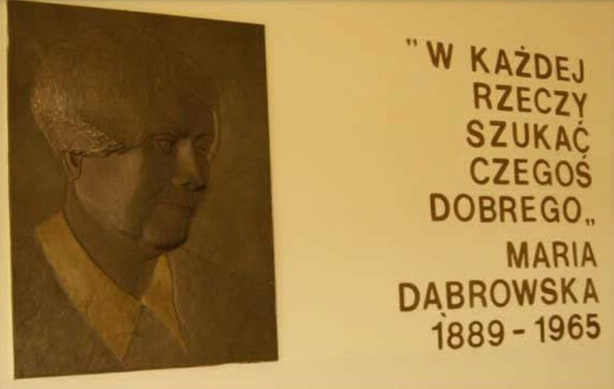 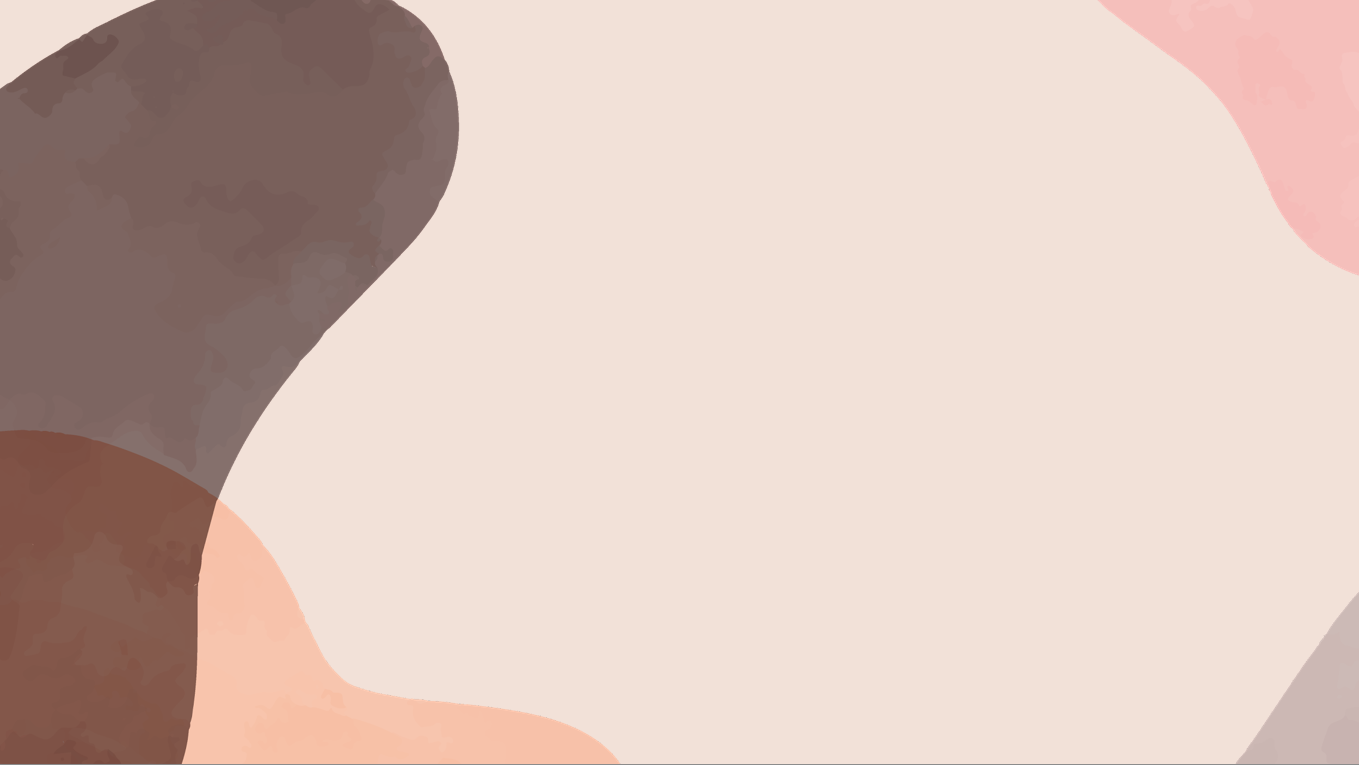 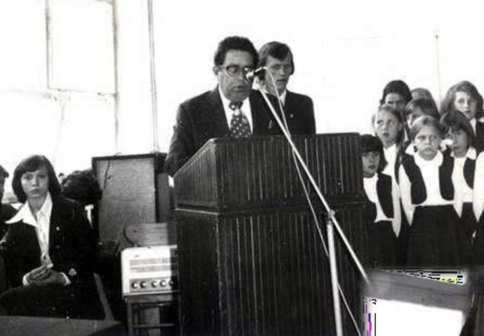 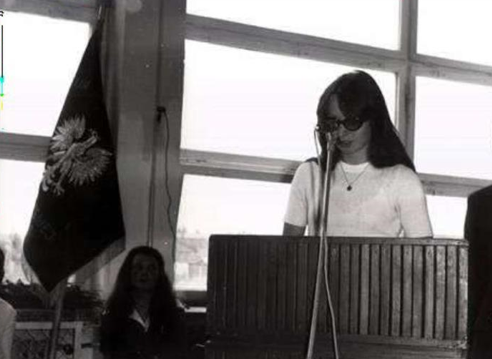 PRZEMÓWIENIA Z OKAZJI
NADANIA IMIENIA SZKOLE
I WYŚWIĘCENIA
SZTANDARU
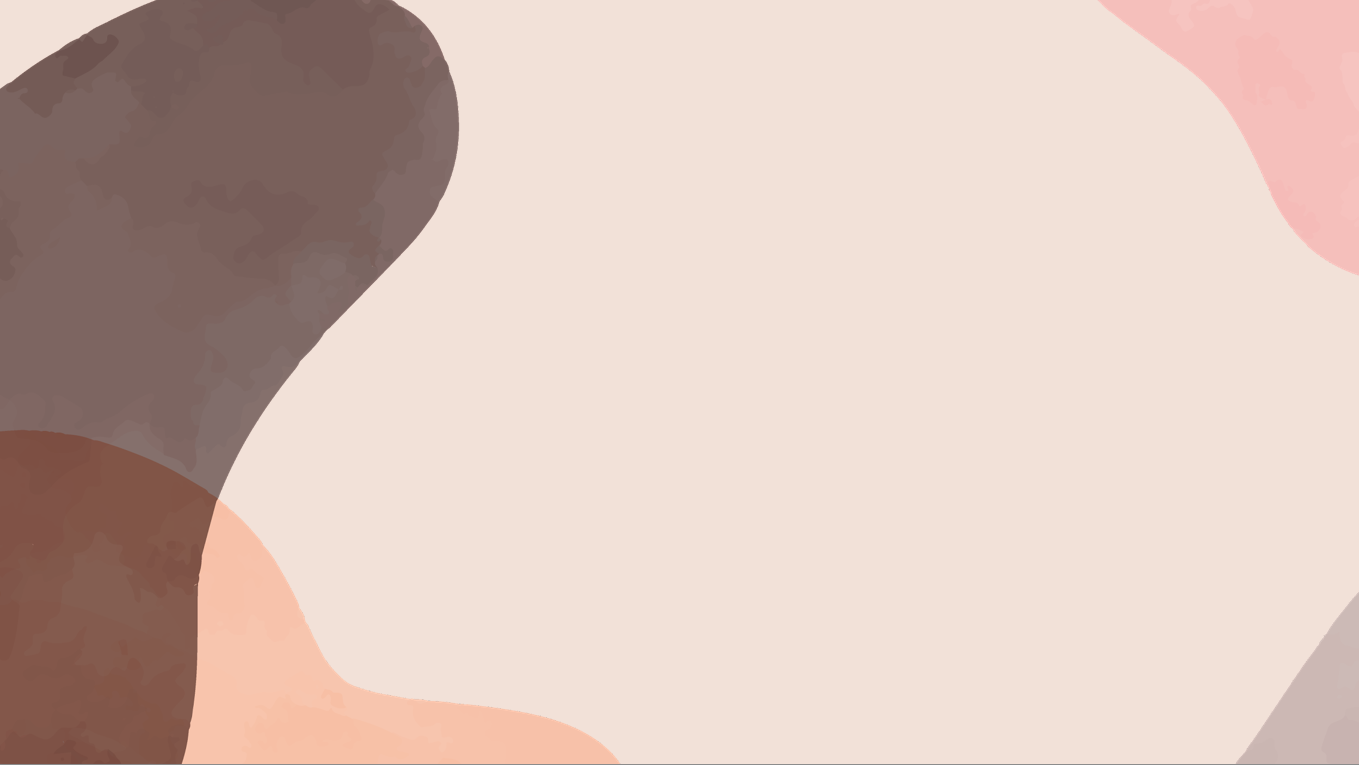 DYREKTORZY SZKOŁY PO 1991 ROKU
w latach 1991-1997
Mgr Teresa Kaczmarczyk
w latach 1997-1998
Mgr Janusz Welenc
w 1998-2019
Mgr Wojciech Gralewski
od 2019-do dziś
Mgr Danuta Jadwiga Ryszewska
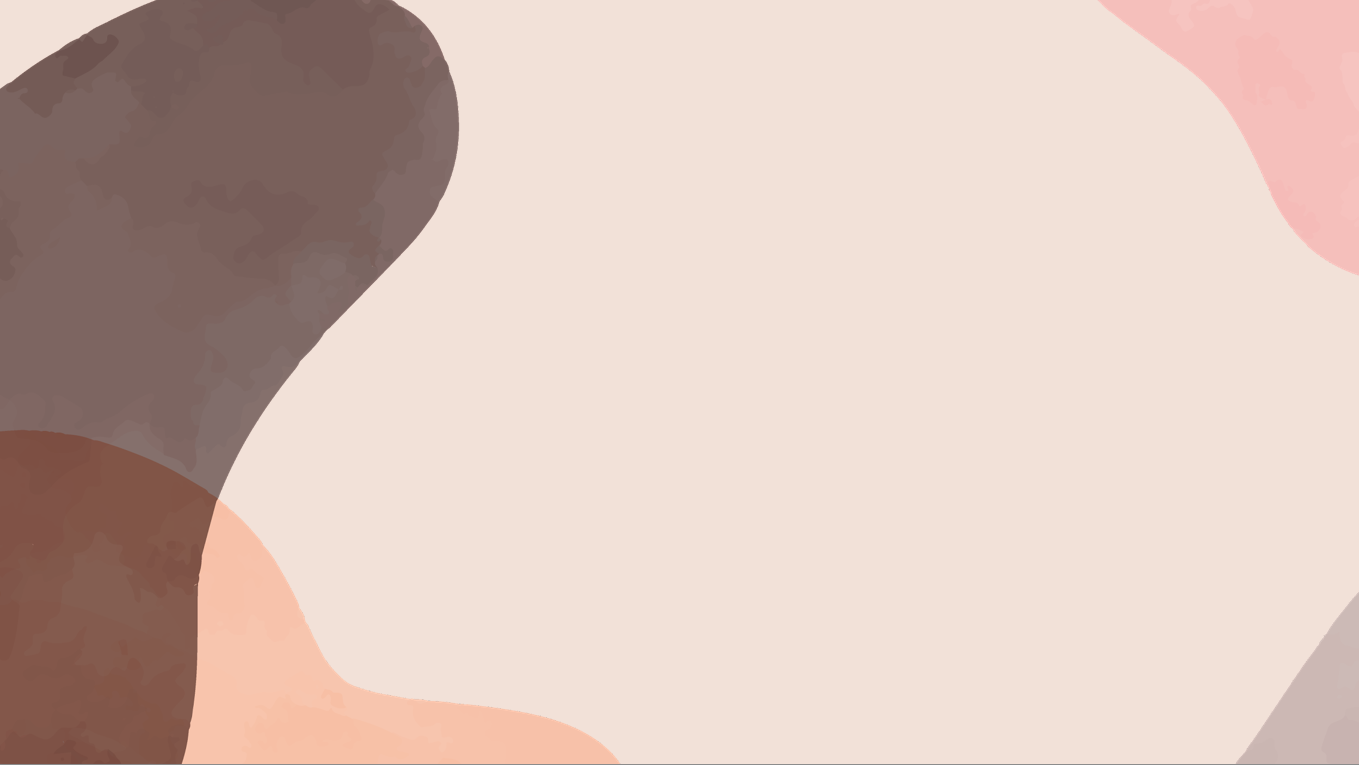 OD ROKU 2000
BUDYNEK SZKOŁY ZACZYNA SIĘ
ZMIENIAĆ
POCZĄWSZY OD TEGO
ROKU BUDYNEK
LICEUM ZACZYNA PRZECHODZIĆ
ZASADNICZE REMONTY,
ZMIENIAJĄCE JEGO WIZERUNEK.

DO NAJWAŻNIEJSZYCH ZALICZYĆ MOŻNA:
WYMIANĘ OKIEN I DACHU, PRZEBUDOWĘ
   WEJŚCIA DO SZKOŁY, WYBURZENIE KOMINA
I ZMIANA SYSTEMU OGRZEWANIA,
 PRZEMALOWANIE FASADY BUDYNKU
    WRAZ Z WYMIANĄ OGRODZENIA 
I NAWIERZCHNI WOKÓŁ BUDYNKU
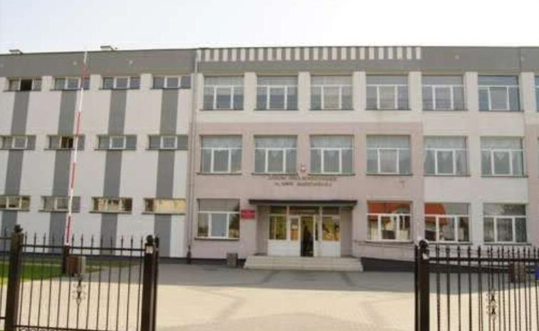 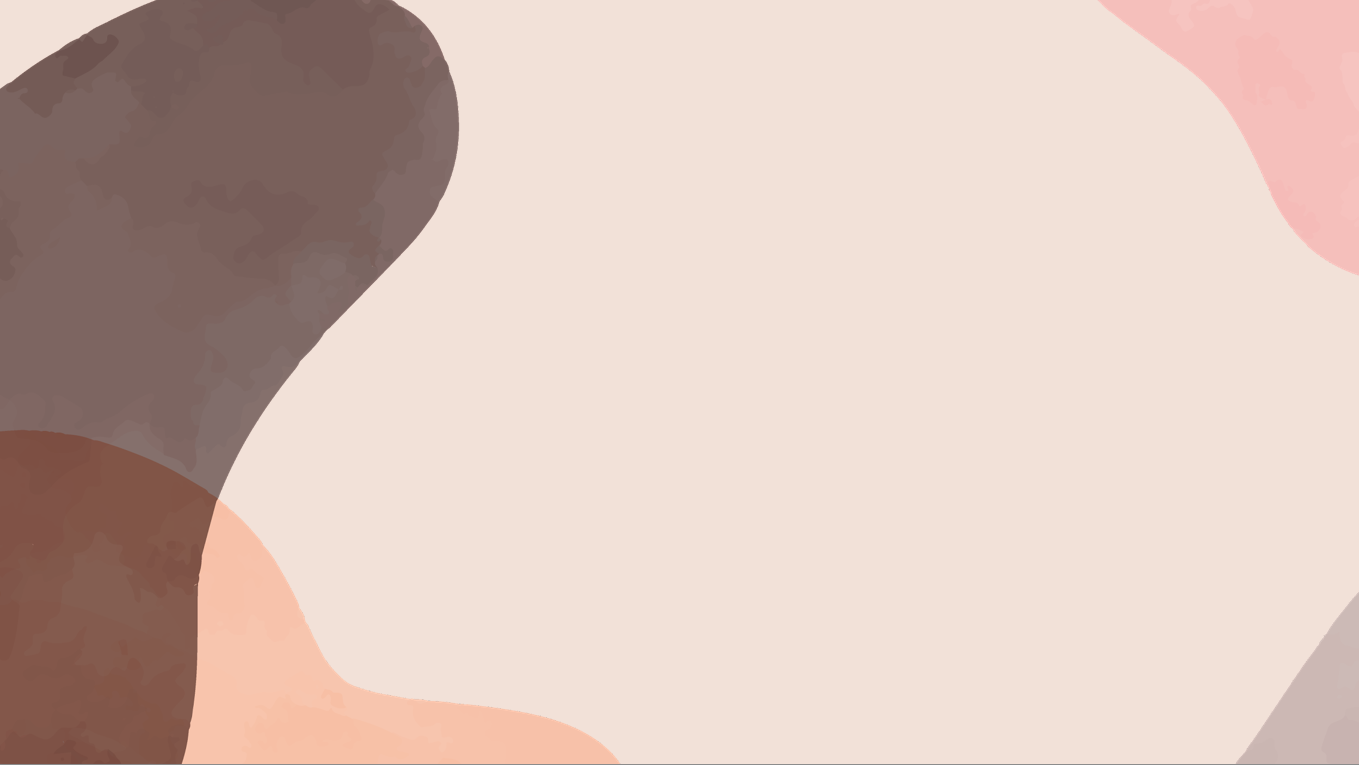 2010
ROZPOCZĘCIE BUDOWY
HALI SPORTOWEJ
28 CZERWCA 2010 ROKU OBYŁO SIĘ
UROCZYSTE WMUROWANIE „AKTU
EREKCYJNEGO POD BUDOWĘ HALI
SPORTOWEJ PRZY LICEUM
OGÓLNOKSZTAŁCĄCYM IM. MARII
DĄBROWSKIEJ W ŻUROMINIE”.
BUDOWA RUSZYŁA PEŁNĄ PARĄ, A JEJ 
KONIEC ZAPLANOWANY ZOSTAŁ NA
POŁOWĘ 2012 ROKU.
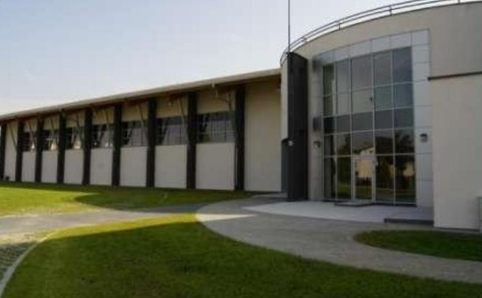 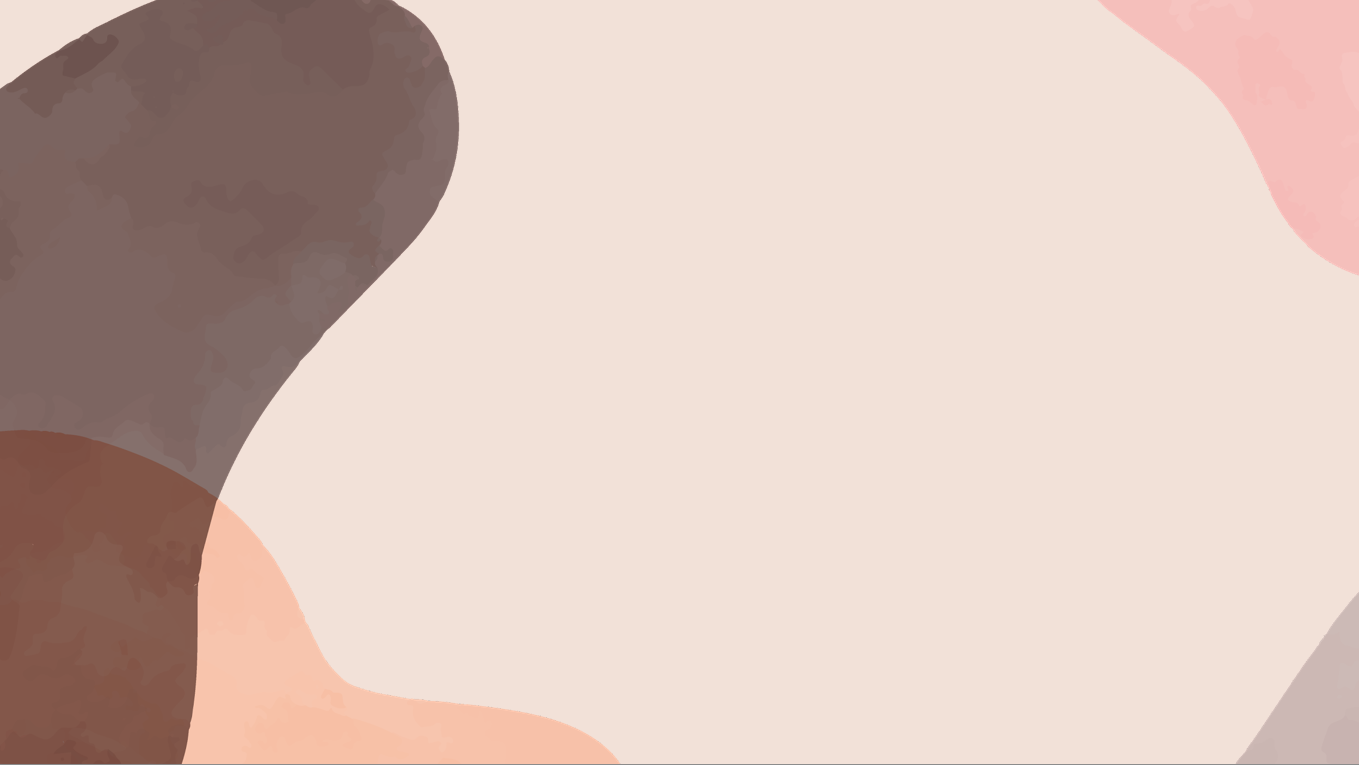 2012
40-LECIE ISTNIENIA SZKOŁY
40-LECIE ISTNIENIA SZKOŁY
I ODDANIE (ZGODNIE Z PLANEM)
HALI SPORTOWEJ DO UŻYTKU.
FUNKCJĘ KIEROWNIKA PEŁNI
DO DZIŚ MGR DOMINIK STOPCZYŃSKI.

LICEUM OGÓLNOKSZTAŁCĄCE
UKOŃCZYŁO 5209 OSÓB. ŚWIADECTWO
DOJRZAŁOŚCI OTRZYMAŁO 5027.
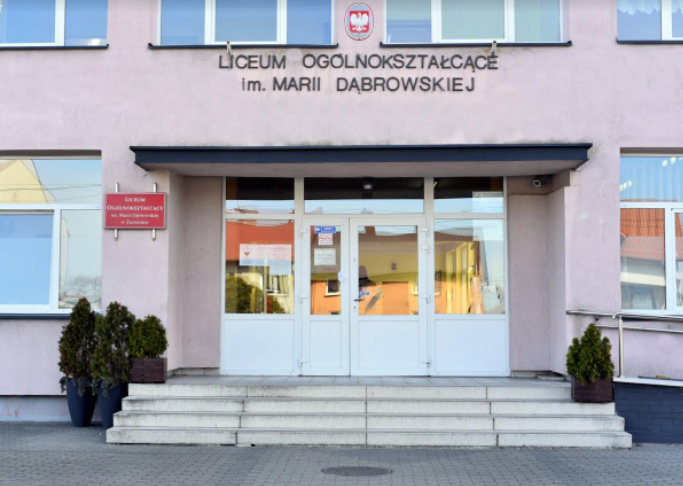 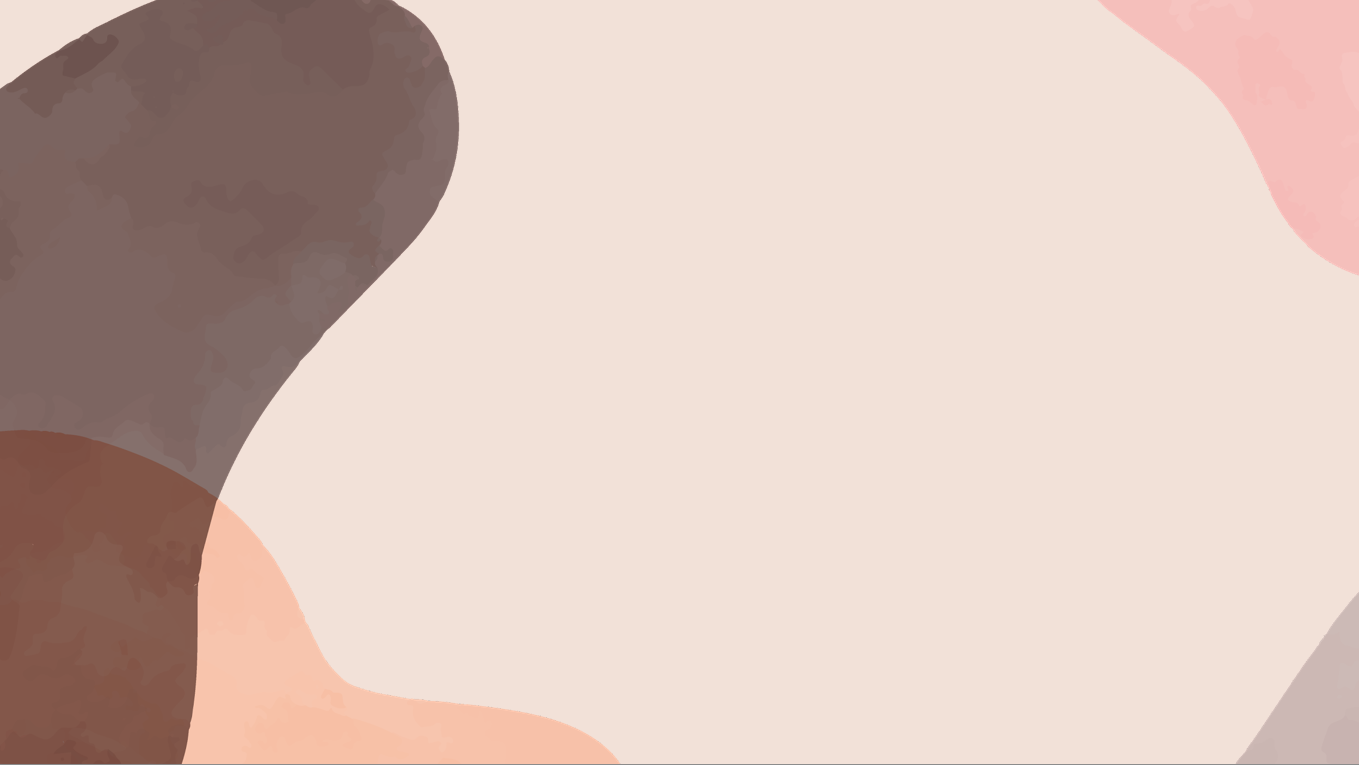 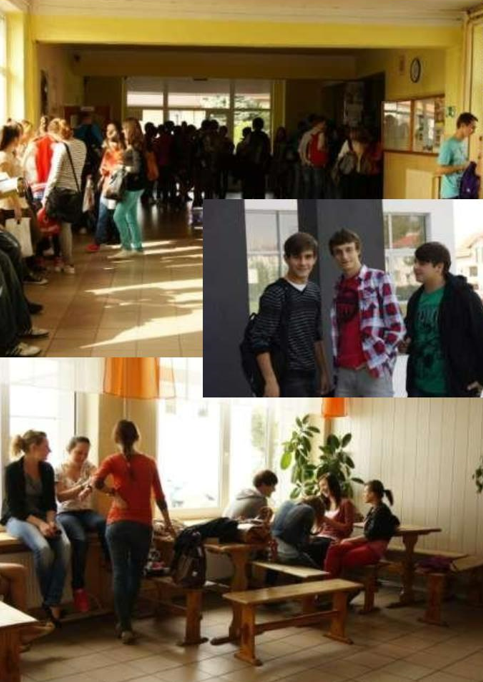 DO LICEUM UCZĘSZCZA
OBECNIE 378 UCZNIÓW.
MAJĄ ONI DO WYBORU TRZY-CZTERY
KLASY Z RÓŻNYMI PRZEDMIOTAMI
KSZTAŁCENIA W ZAKRESIE
ROZSZERZONYM.

ORGANIZOWANE SĄ DLA NICH:WYCIECZKI, RAJDY, BIWAKI, WYJŚCIA
DO KINA, WYJAZDY NA NARTY, 
PIELGRZYMKI I INNE.
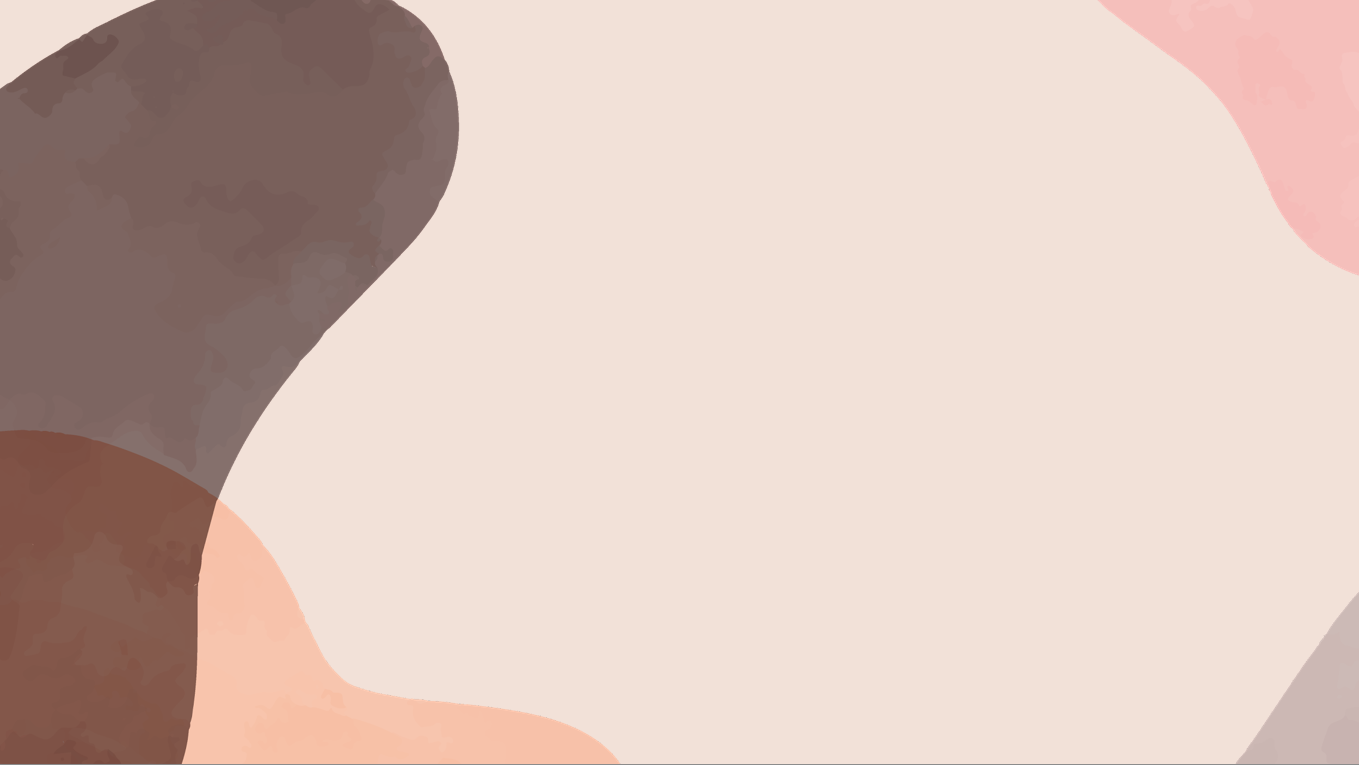 MŁODZIEŻ NASZEJ SZKOŁY BIERZE LICZNIE UDZIAŁ W RÓŻNYCH
OLIMPIADACH I KONKURSACH PRZEDMIOTOWYCH, OSIĄGAJĄC
W NICH TYTUŁ FINALISTY I LAUREATA.

UCZNIOWIE NASZEJ SZKOŁY TO TAKŻE STYPENDYŚCI PREZESA RADY
MINISTRÓW, STYPENDYŚCI UNIJNI, A TAKŻE STAROSTY ŻUROMIŃSKIEGO.

ABSOLWENCI LICEUM UZYSKUJĄ NAJWYŻSZE WYNIKI Z EGZAMINU
MATURALNEGO W POWIECIE ŻUROMIŃSKIM I DOSTAJĄ SIĘ NA PRESTIŻOWE
UCZELNIE W KRAJU.
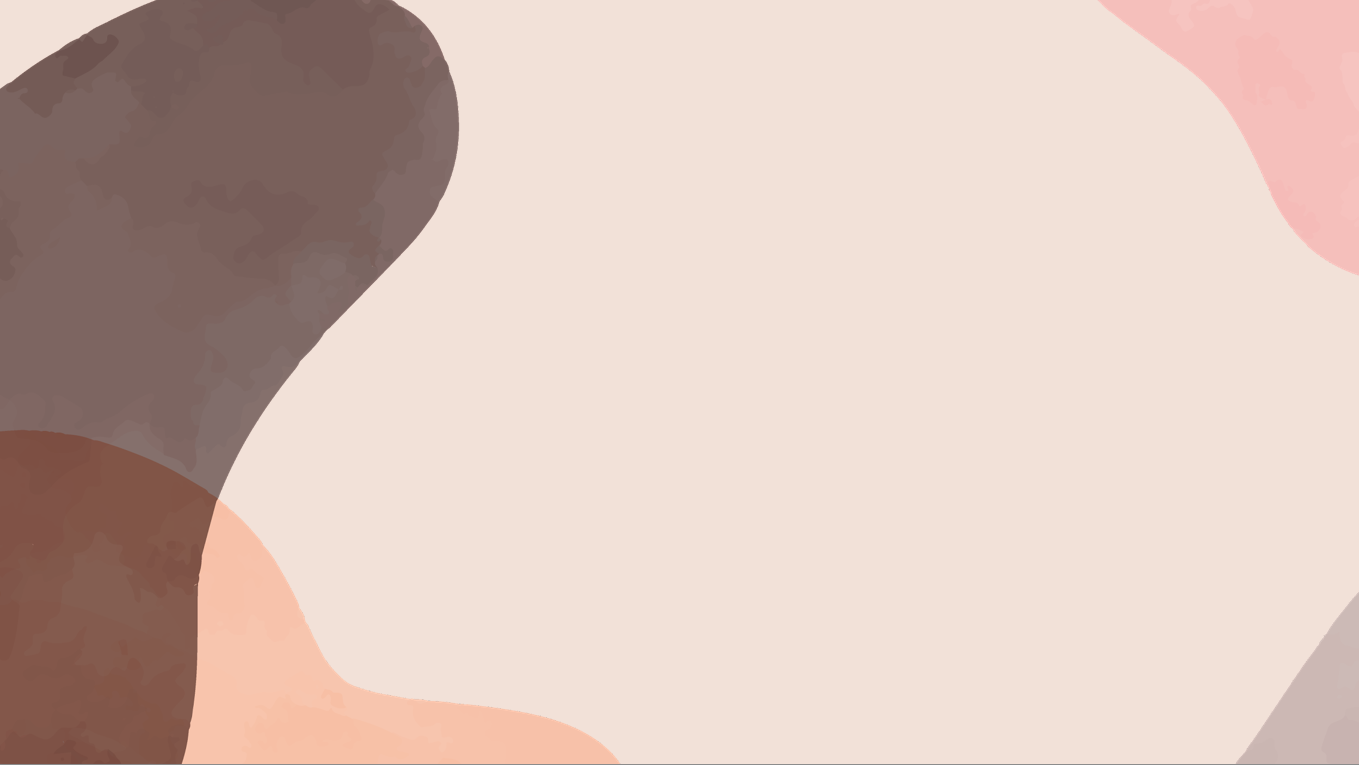 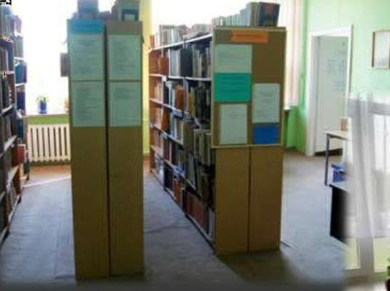 W SZKOLE PRACUJE ŁĄCZNIE 48 
NAUCZYCIELI PRZEDMIOTU I INNYCH
 PRACOWNIKÓW
 OBSŁUGI I ADMINISTRACJI
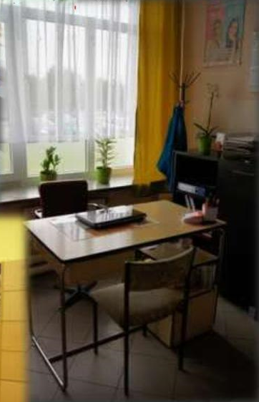 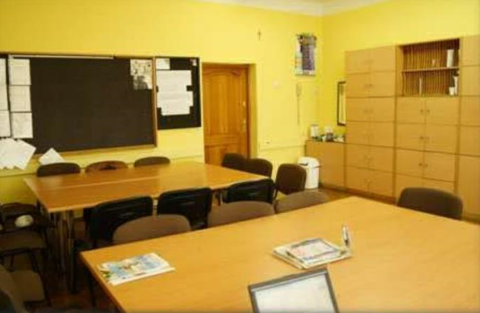 UCZNIOWIE MOGĄ RÓWNIEŻ
LICZYĆ NA POMOC
PSYCHOLOGA SZKOLNEGO
I PIELĘGNIARKI ORAZ
DORADCY ZAWODOWEGO
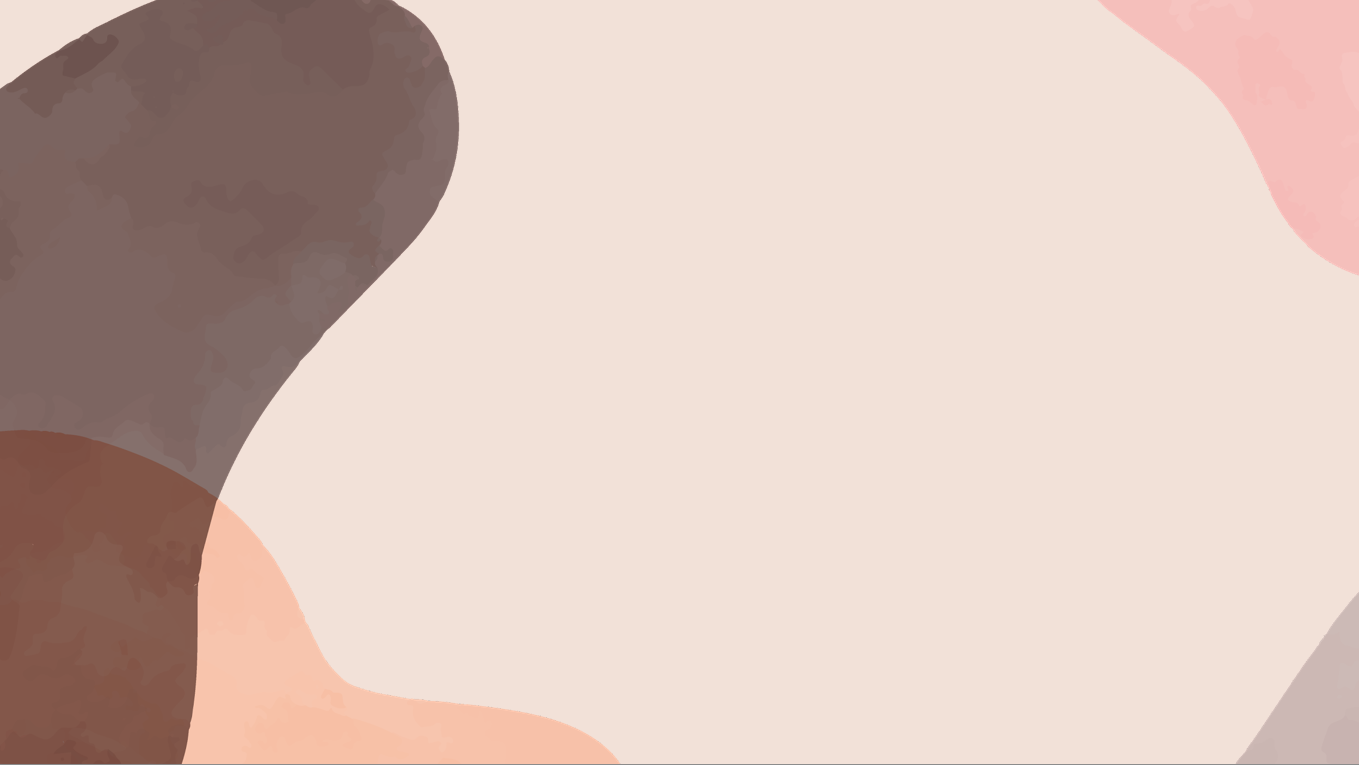 SZKOŁA DZIĘKI STARANIOM DYREKCJI CAŁY CZAS JEST
 MODERNIZOWA I UNOWOCZEŚNIANA,
 ABY MOGŁA SPROSTAĆ WYZWANIOM
 NOWOCZESNEJ I ATRAKCYJNEJ
PLACÓWKI MOGĄCEJ KONKUROWAĆ Z NAJLEPSZYMI
OŚRODKAMI W KRAJU.

W PLANACH JEST BUDOWA BOISKA WIELOFUNKCYJNEGO ORAZ BASENU,
 DO TEJ OSTATNIEJ PROPOZYCJI INWESTYCJI
 POCZYNIONO JUŻ PIERWSZE KROKI (ZLECENIE REALIZACJI PROJEKTU).
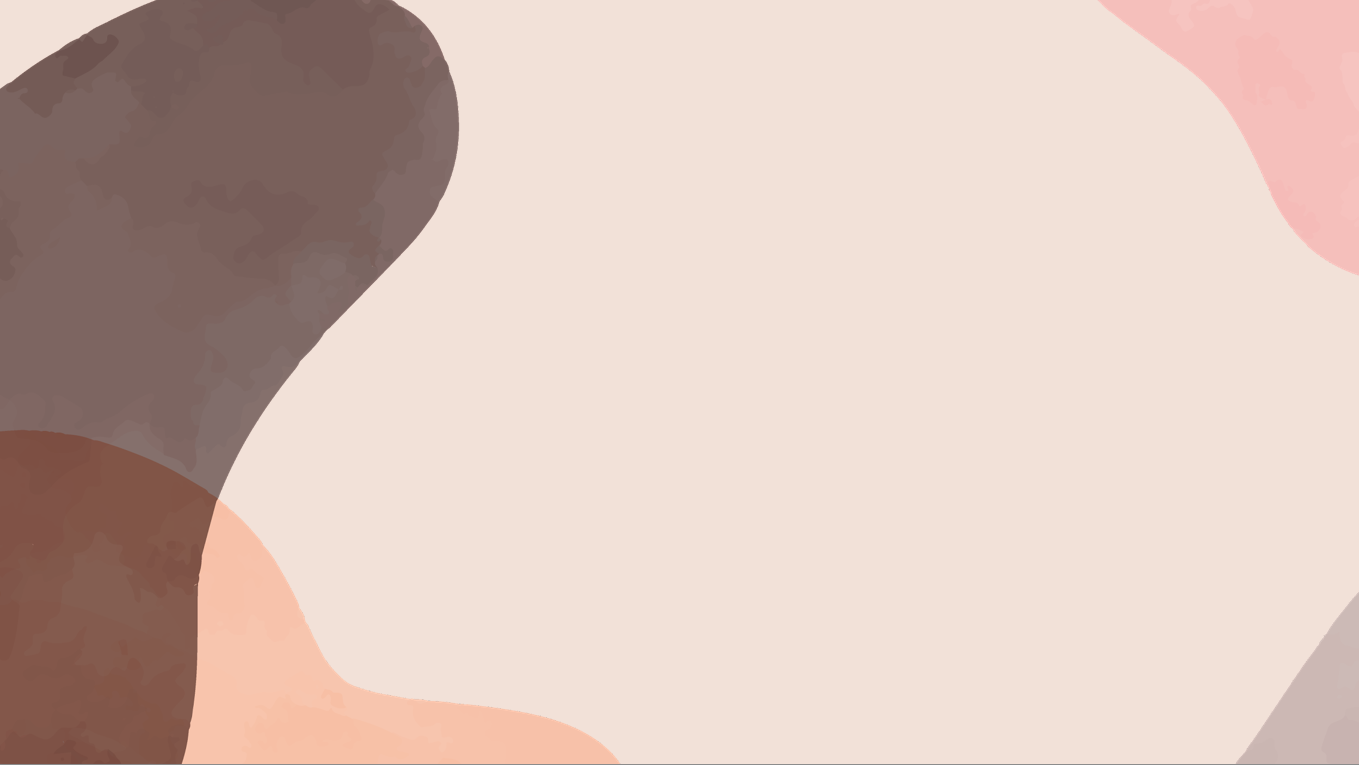 SZKOŁA W OBIEKTYWIE
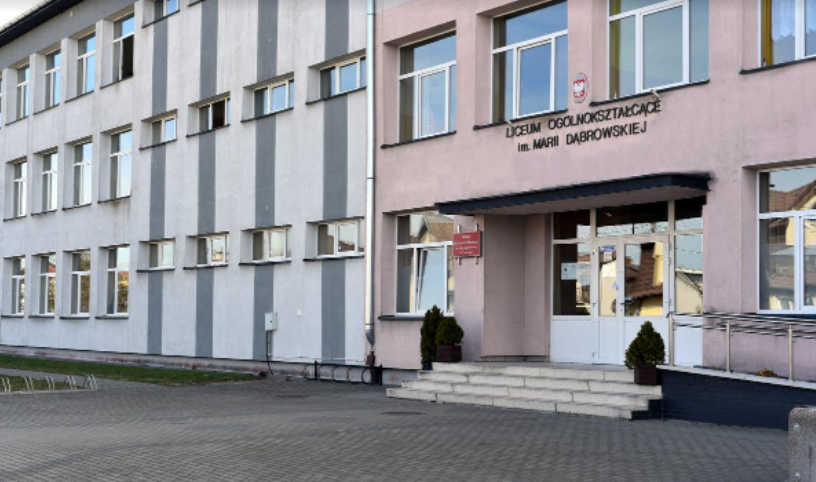 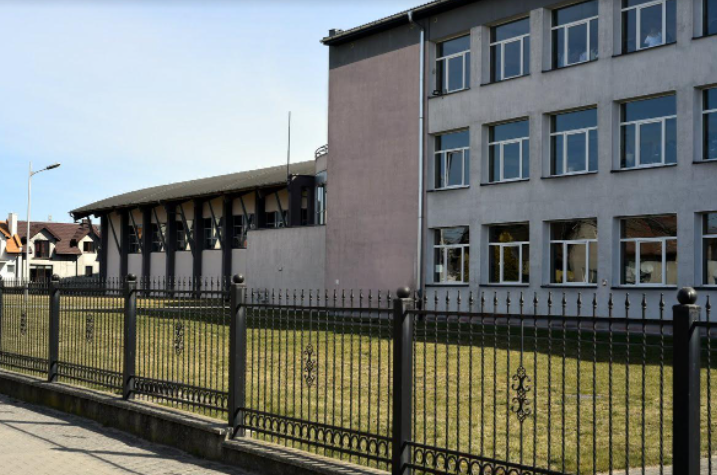 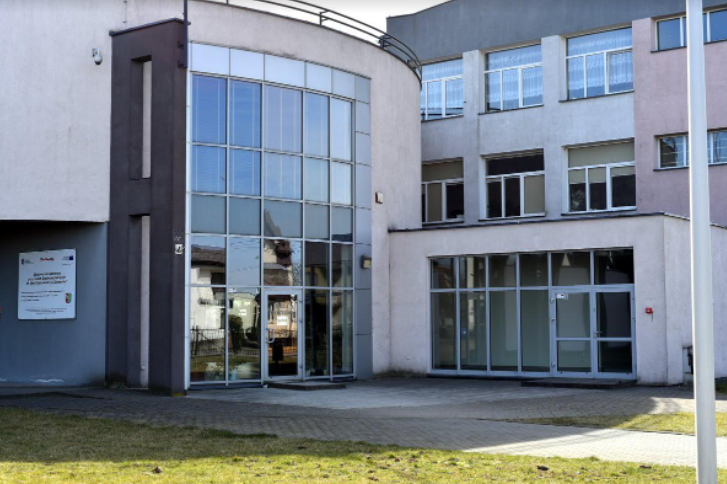 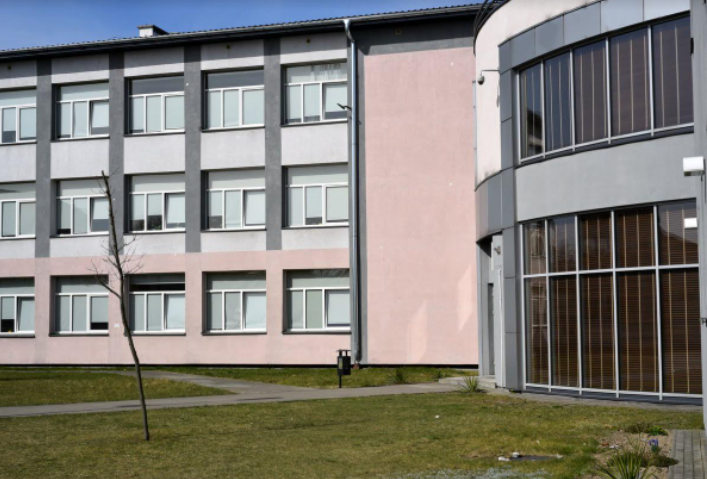 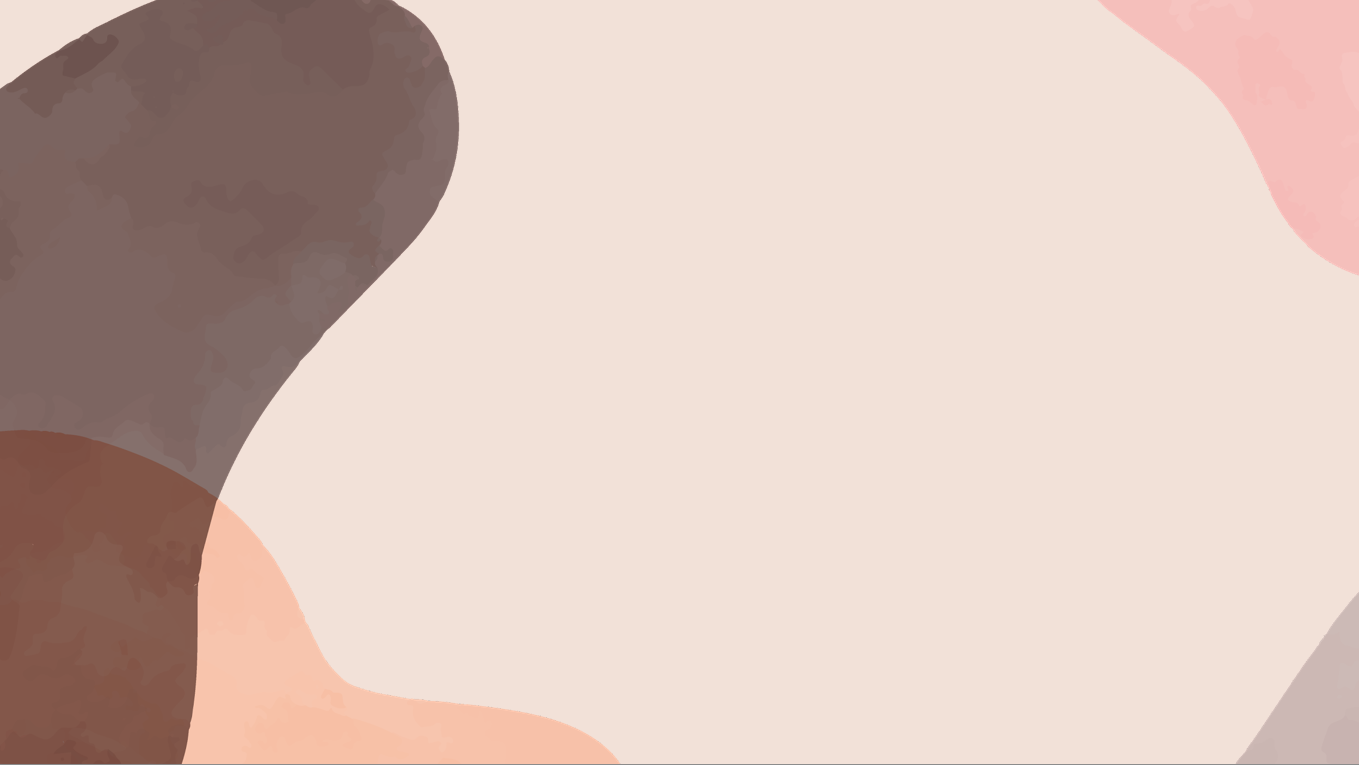 SZKOŁA W OBIEKTYWIE
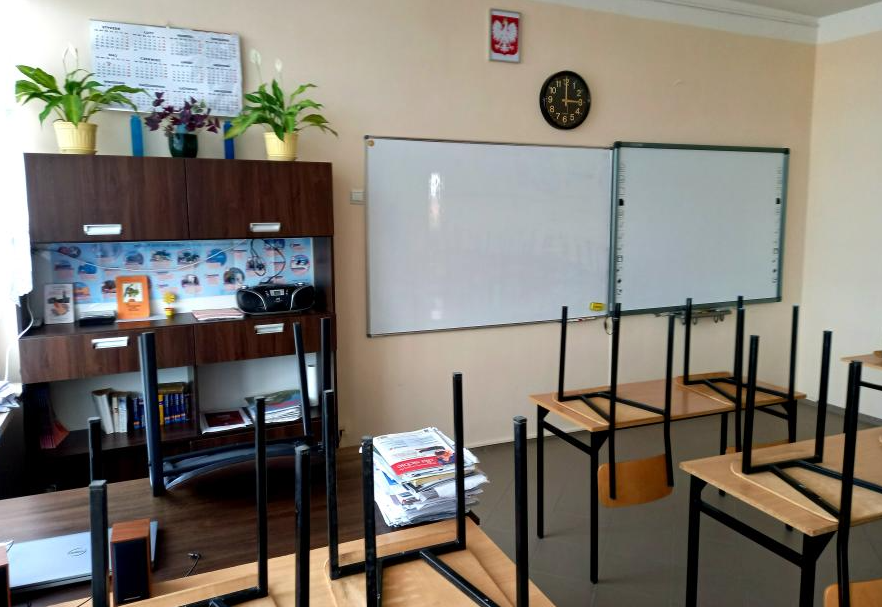 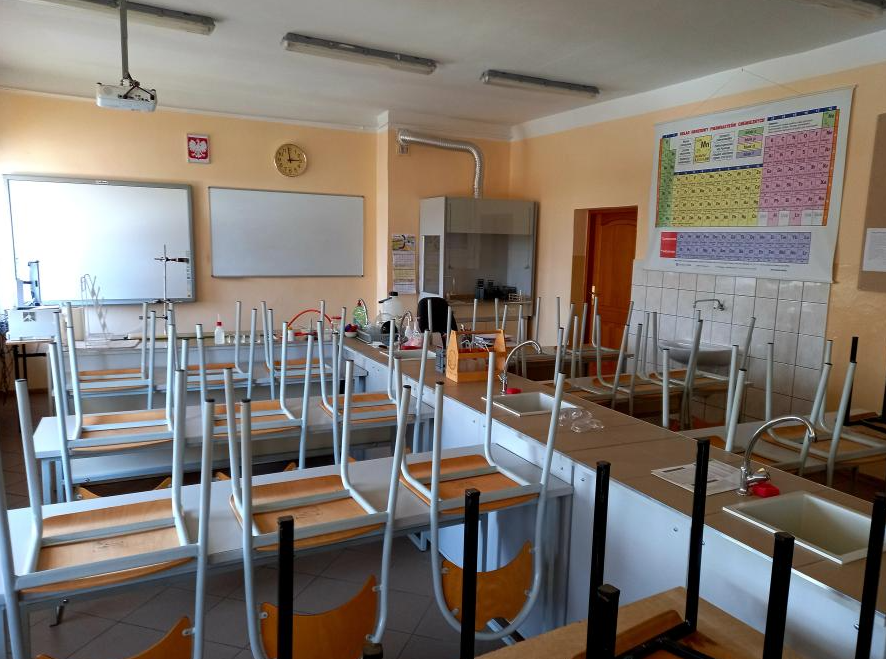 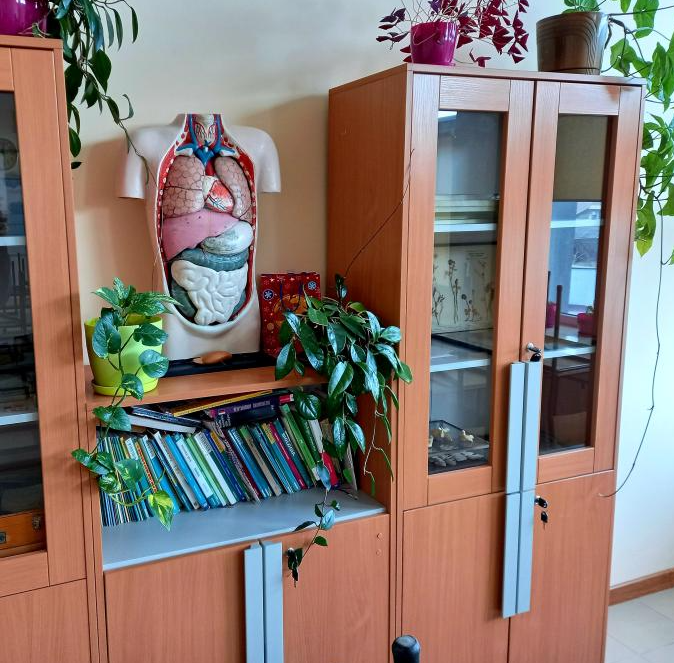 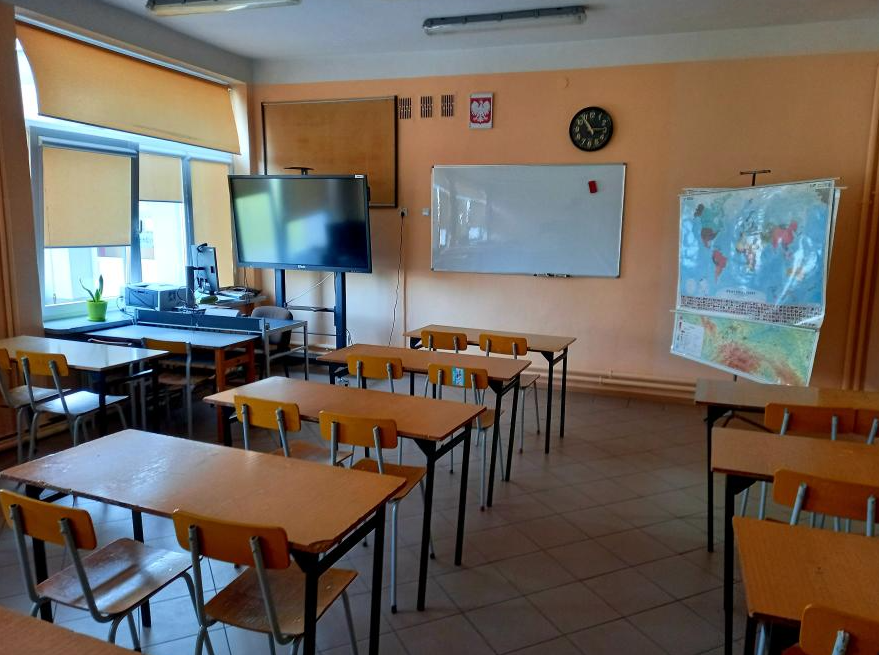 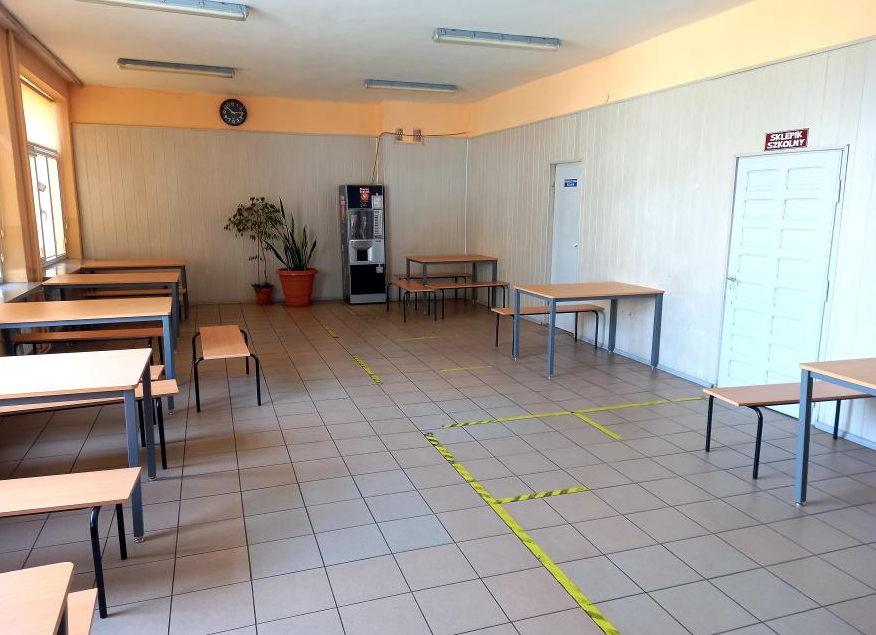